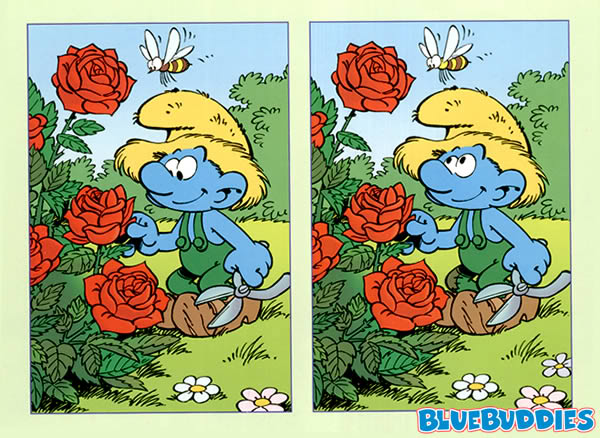 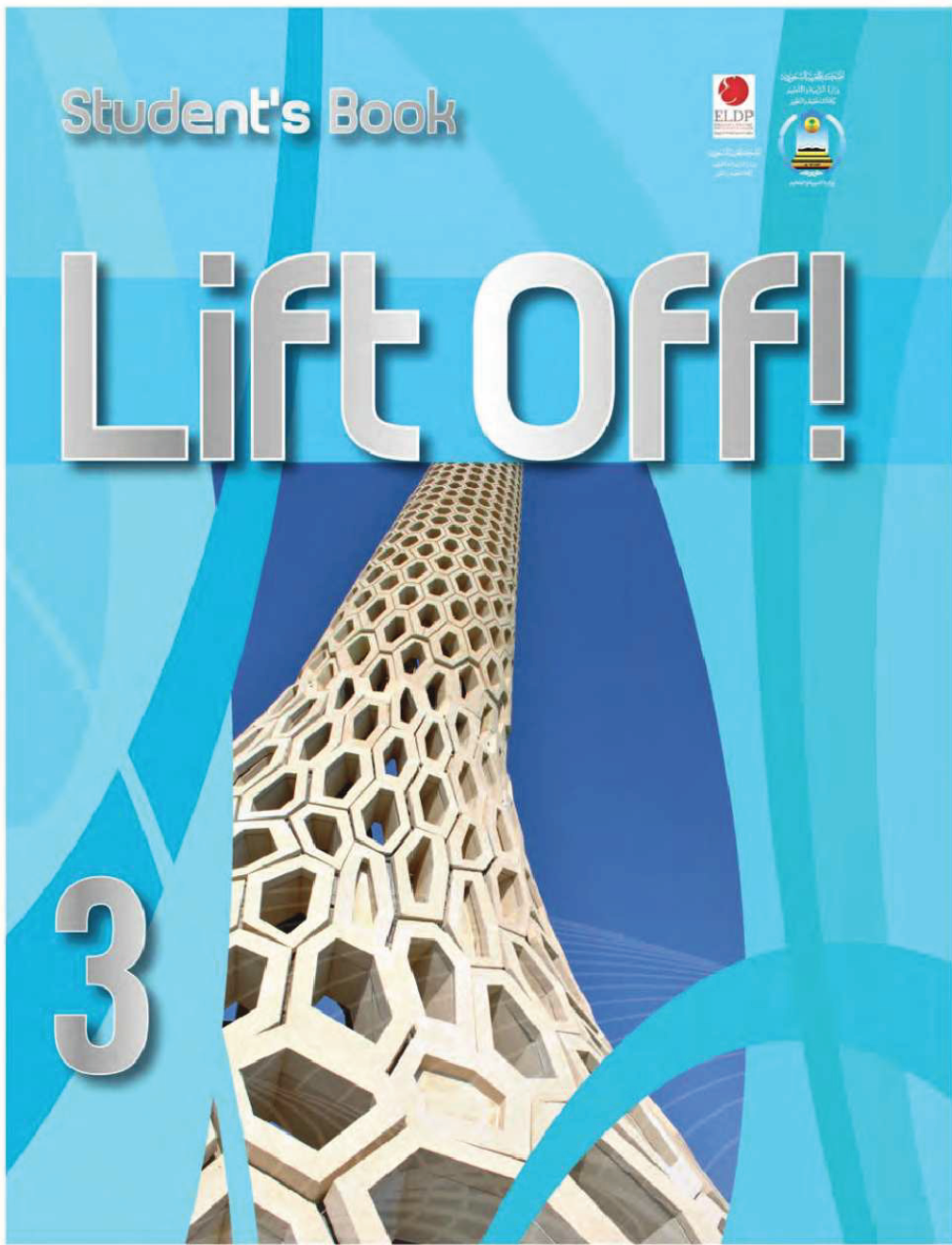 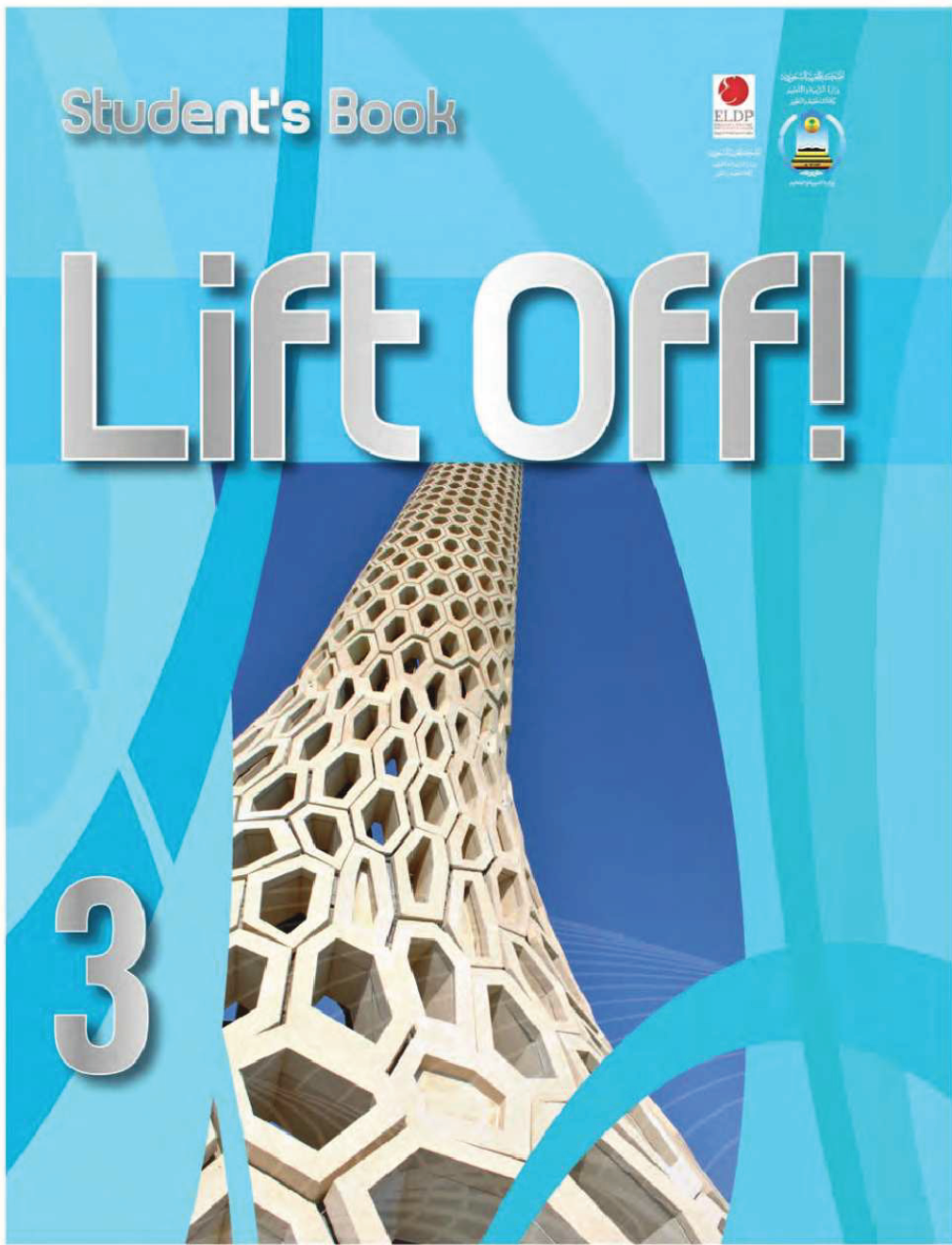 Talk about these subjects
SCHOOL
LONDON
THE GREAT FIR OF LONDON
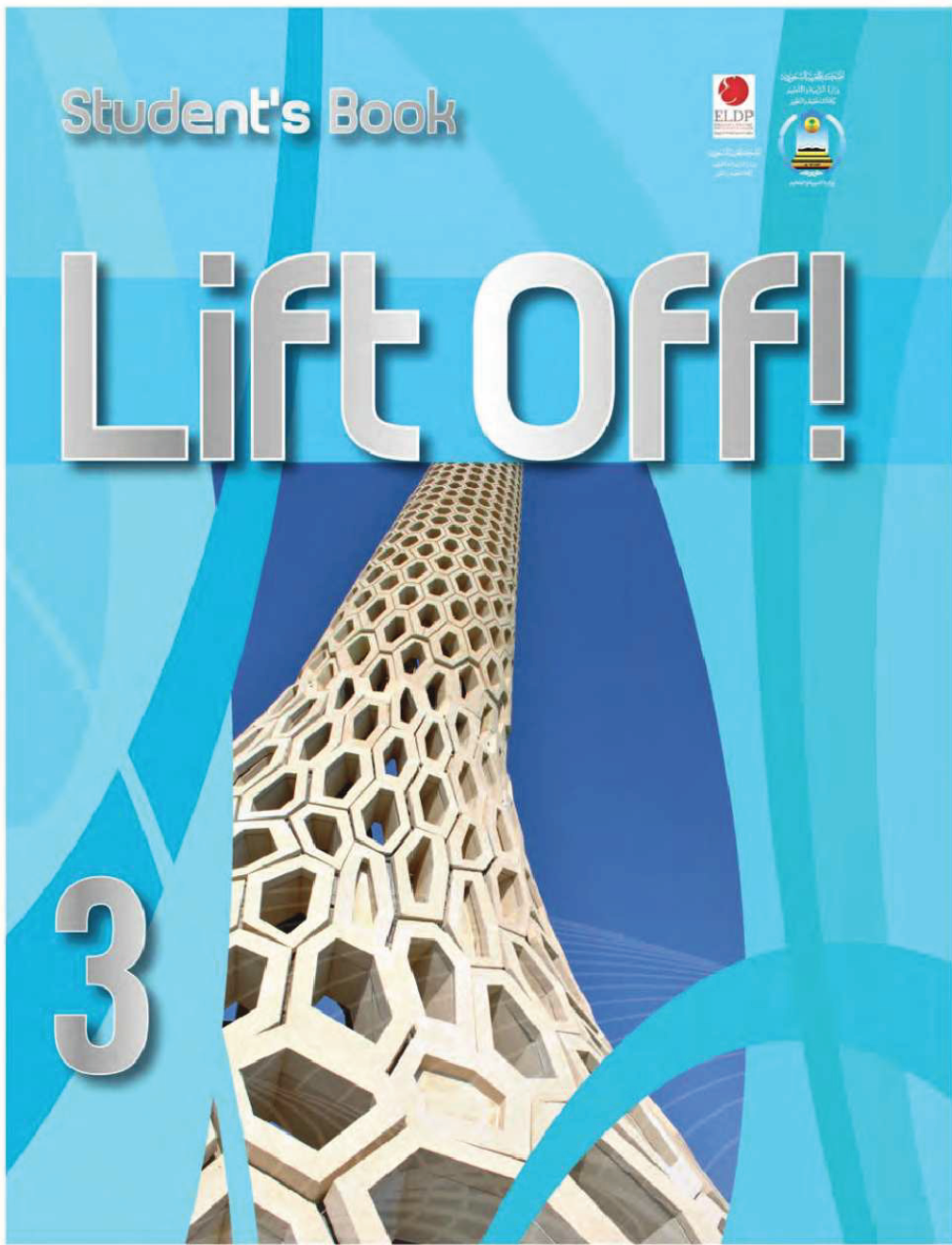 Unit 3
Problems and accidents
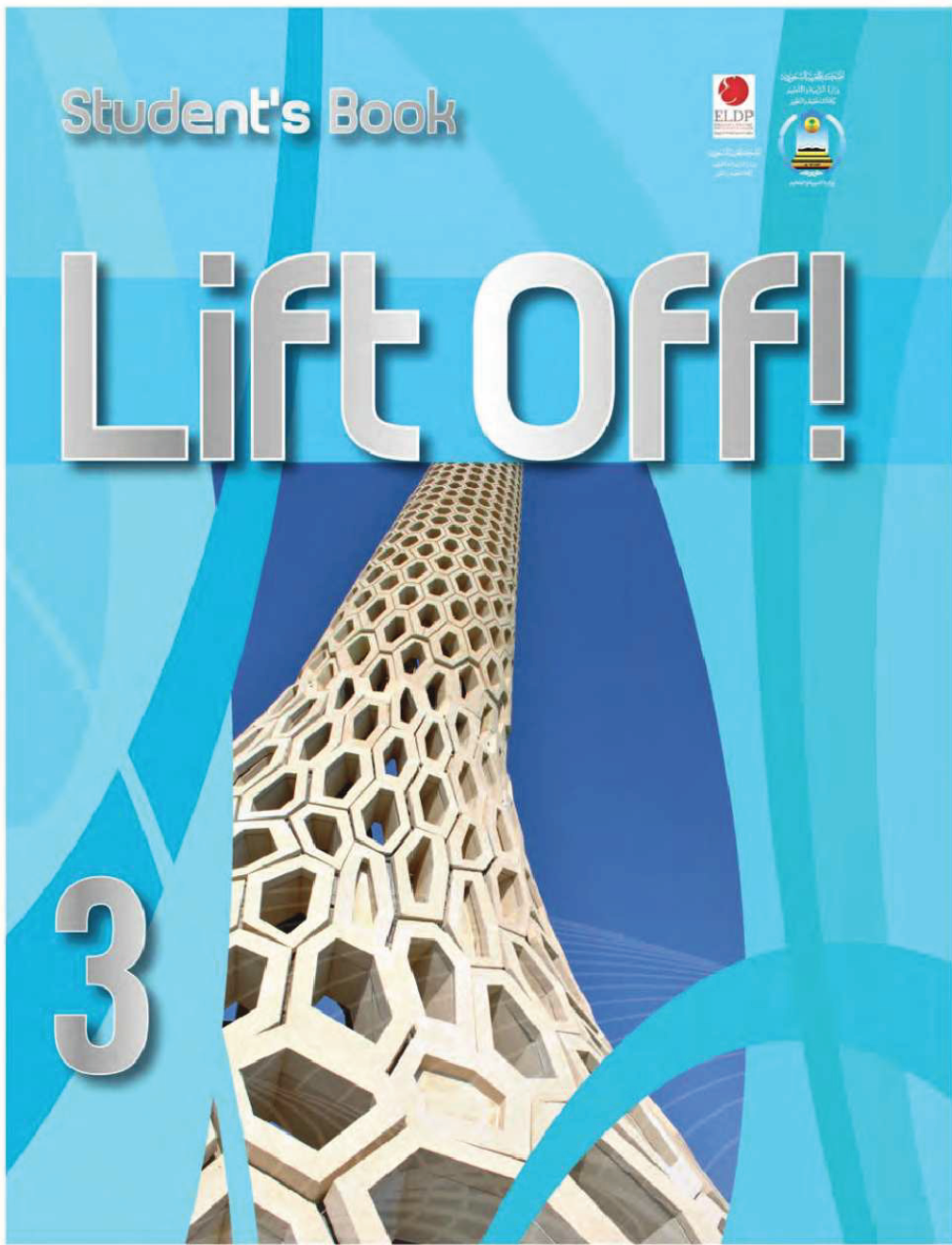 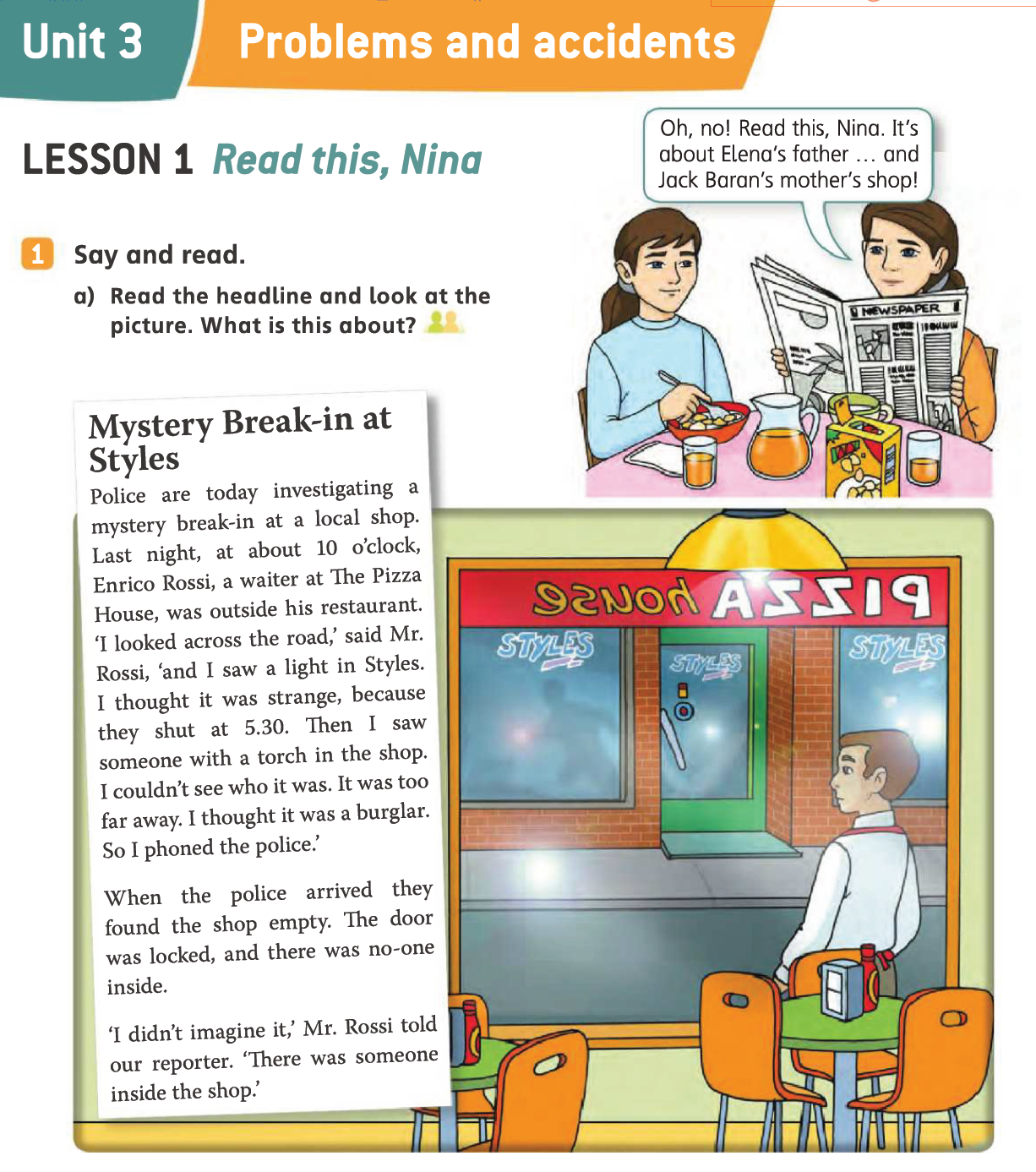 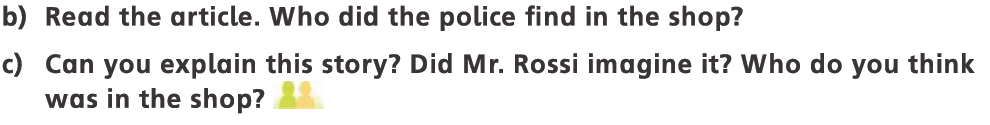 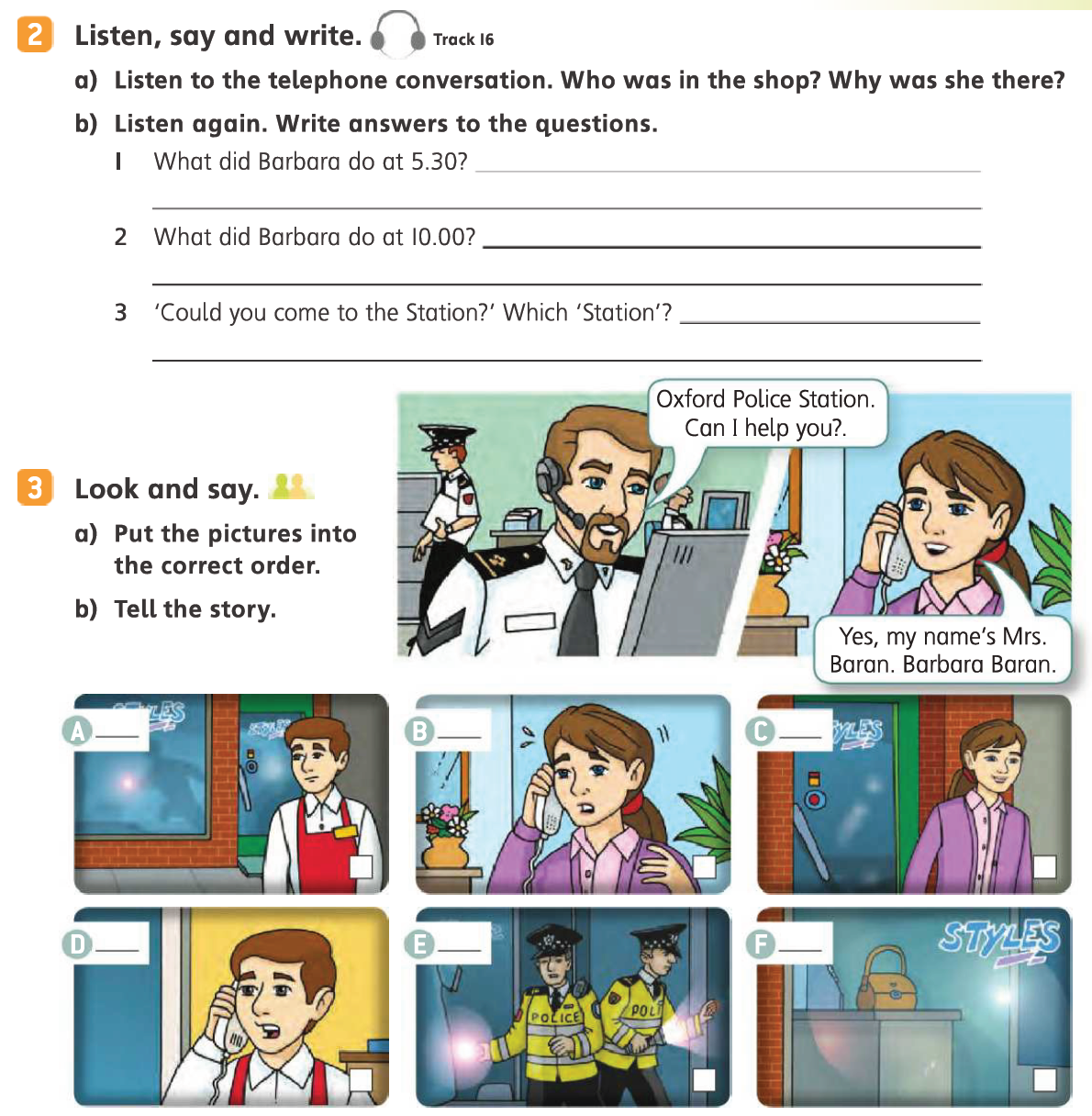 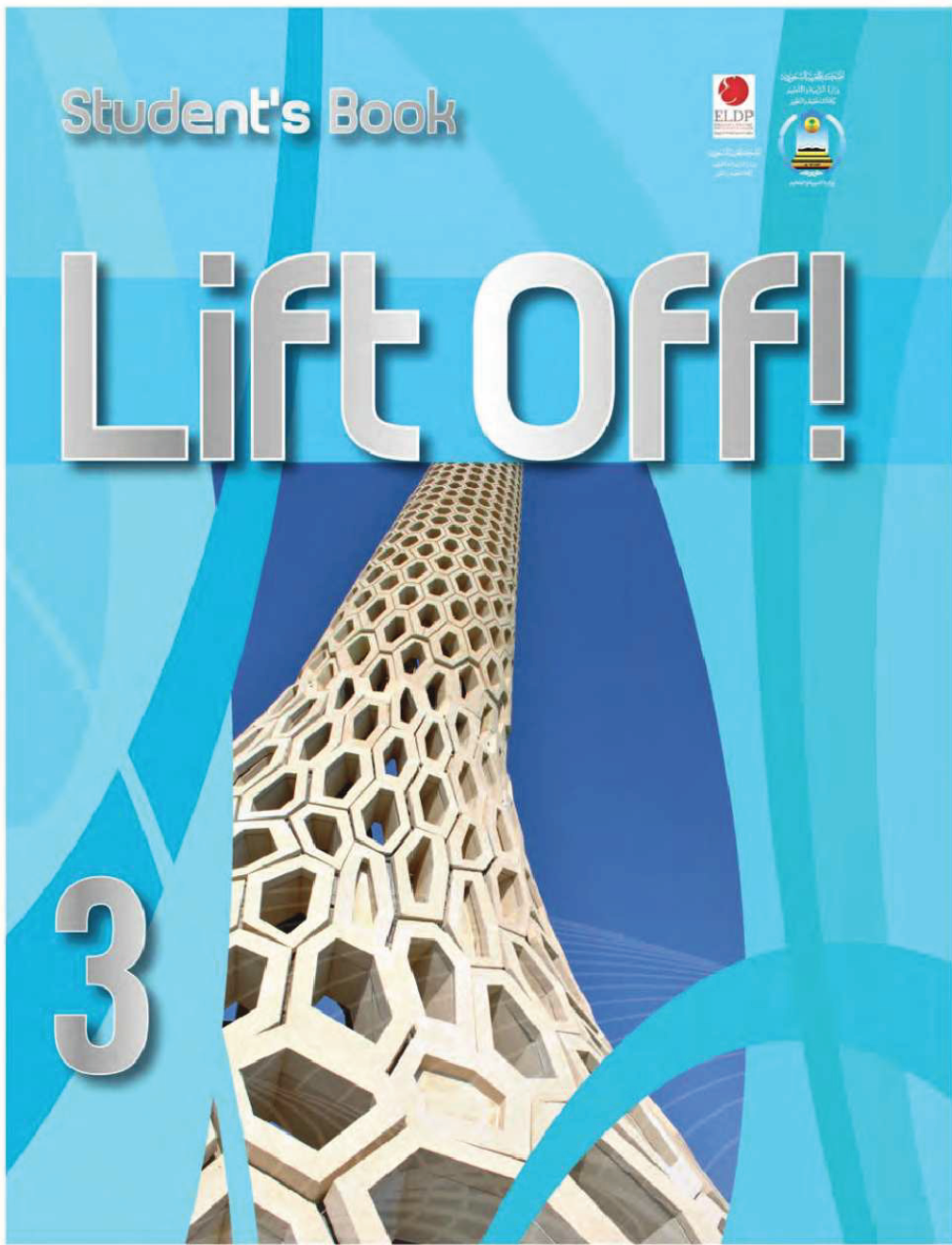 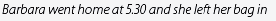 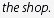 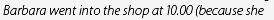 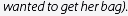 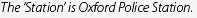 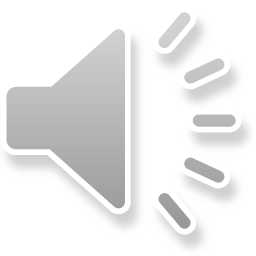 3
6
1
2
4
5
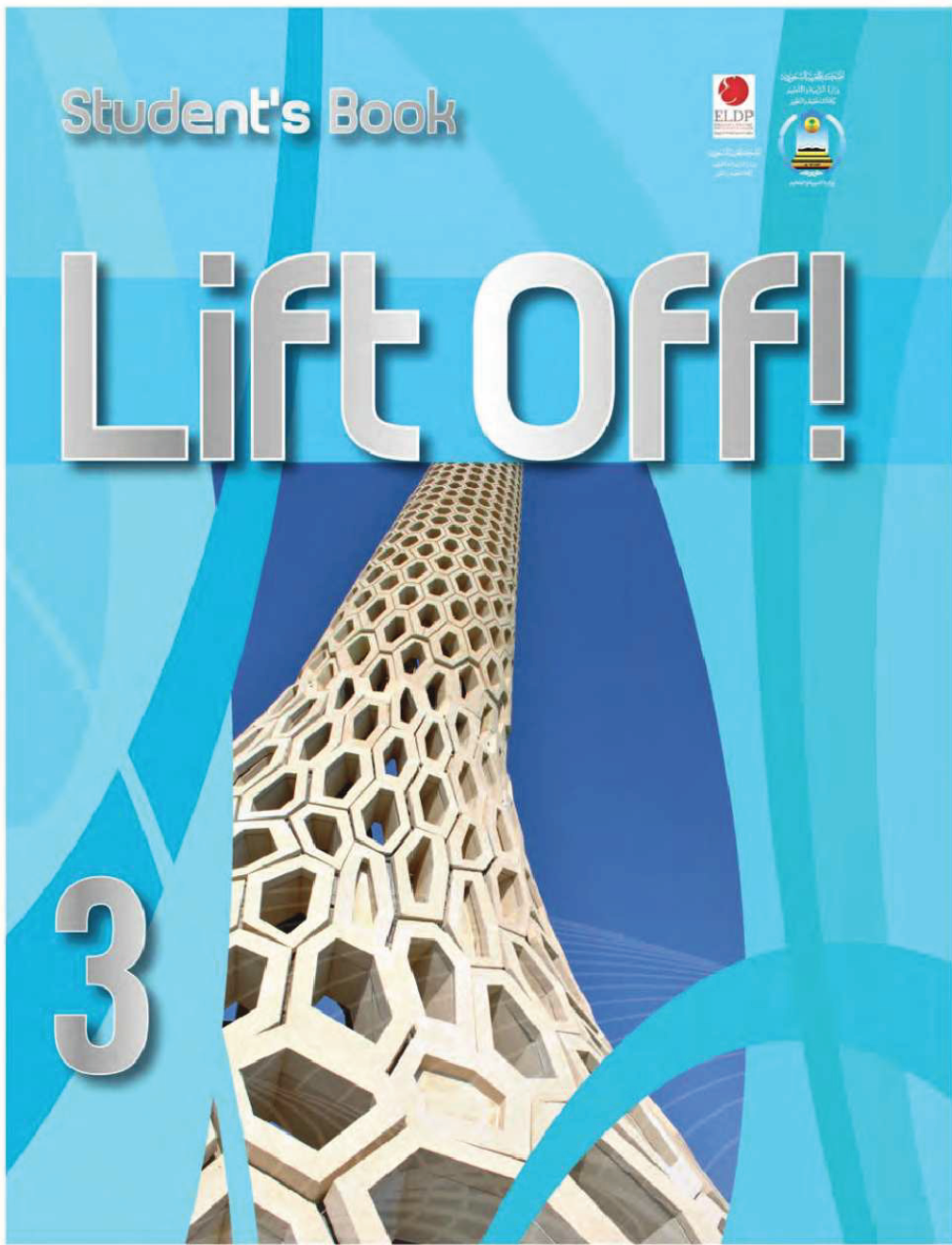 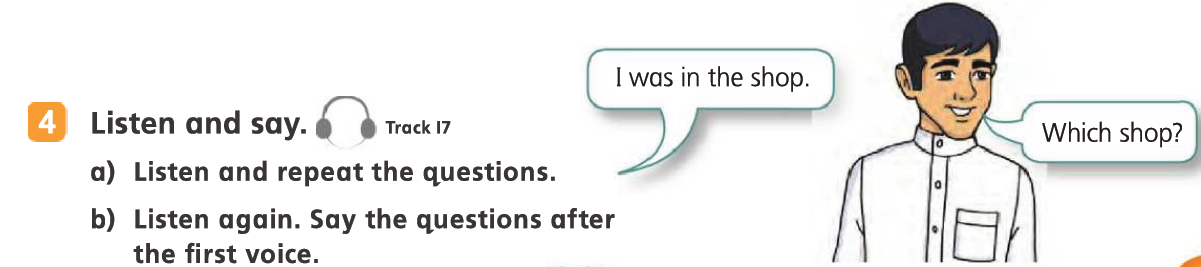 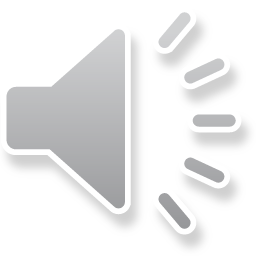 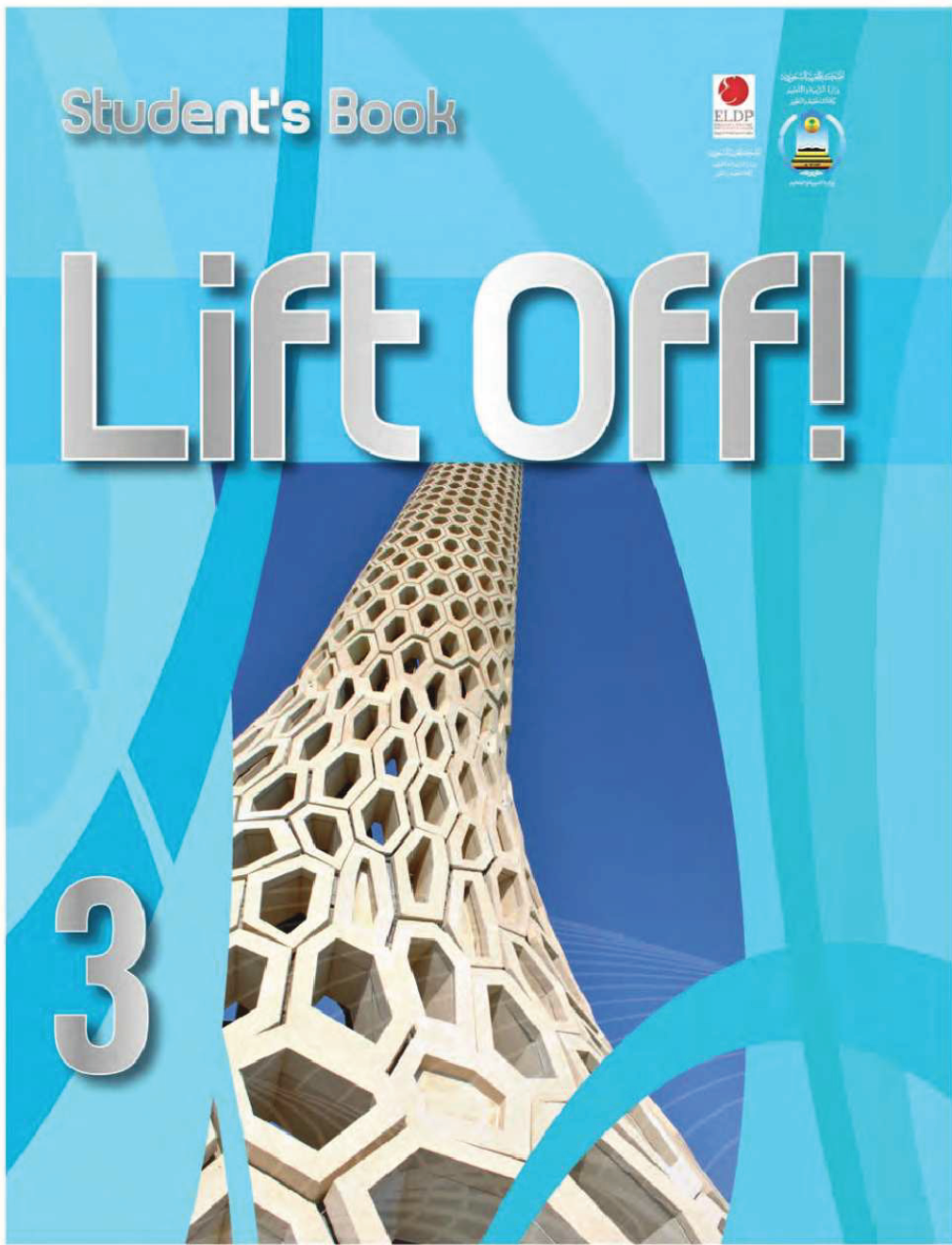 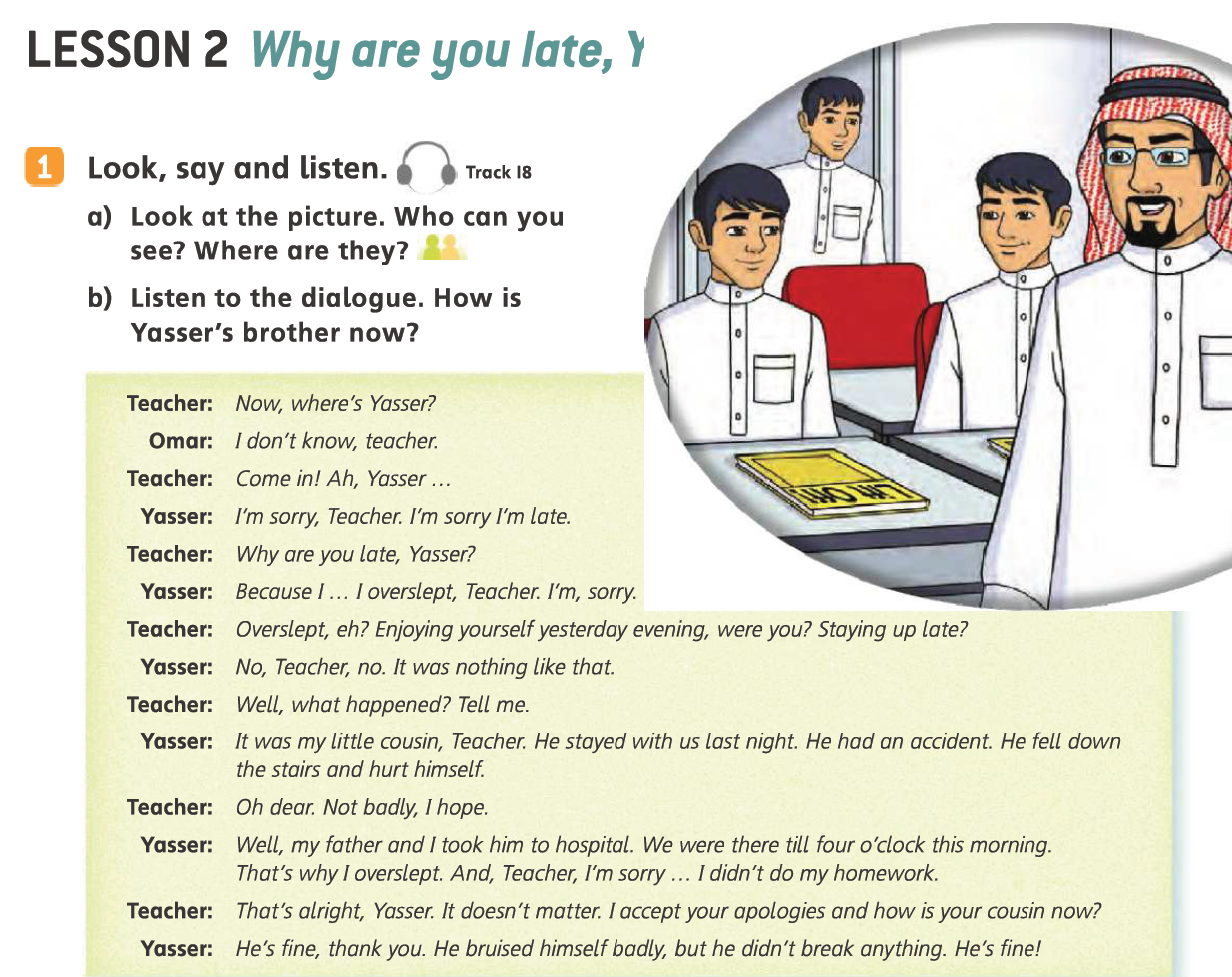 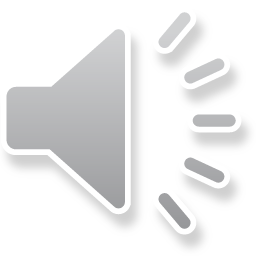 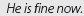 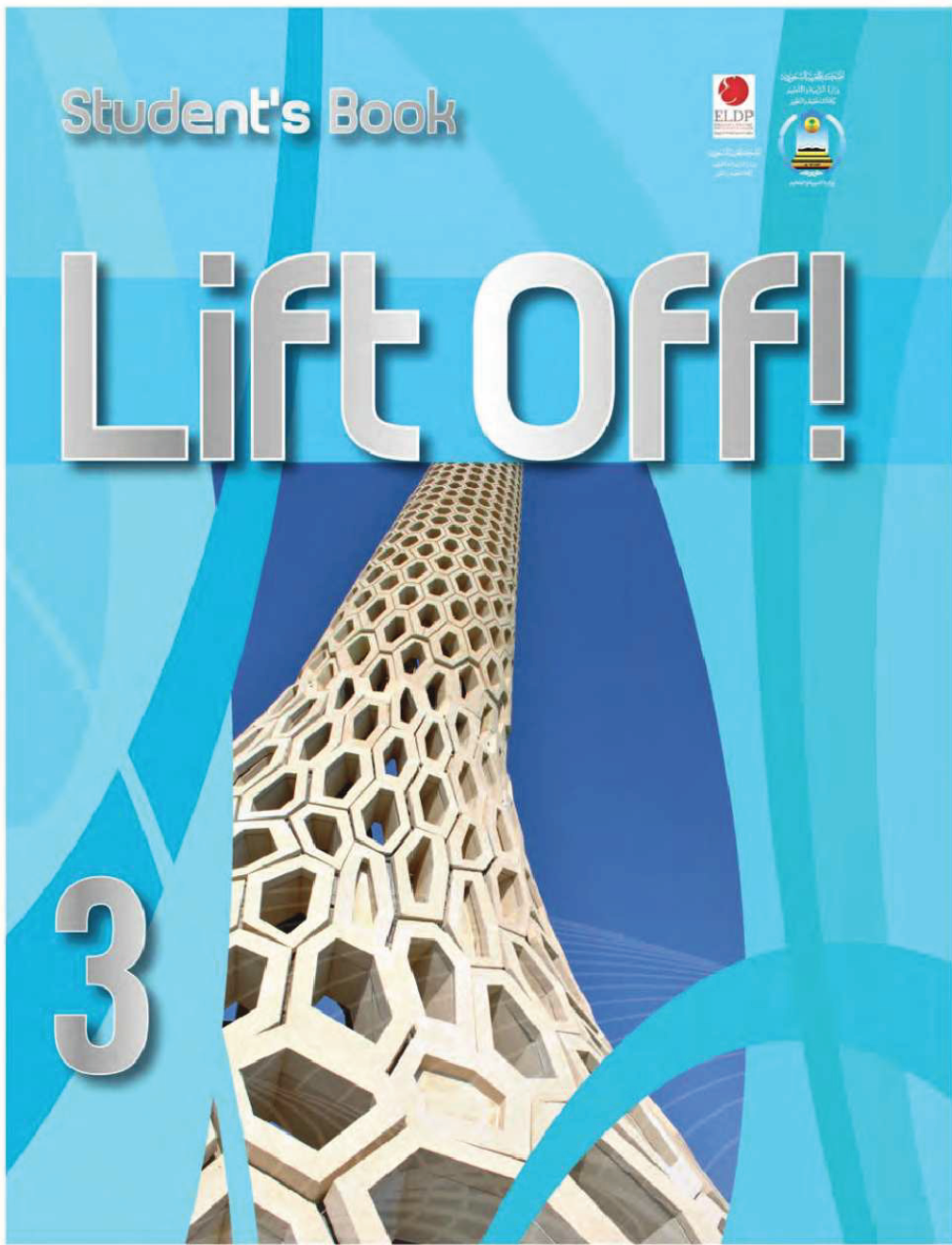 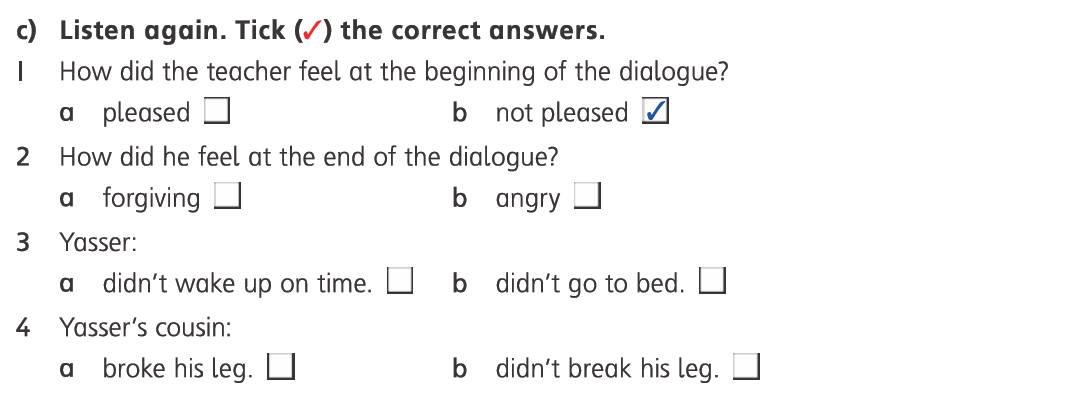 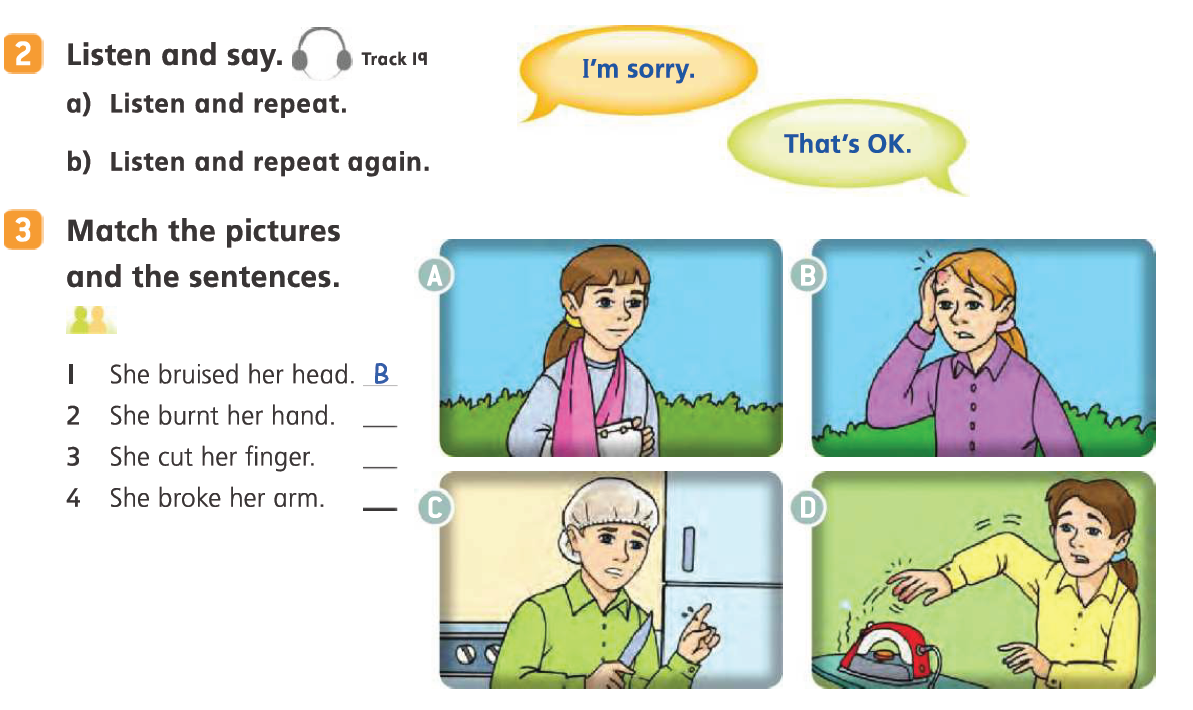 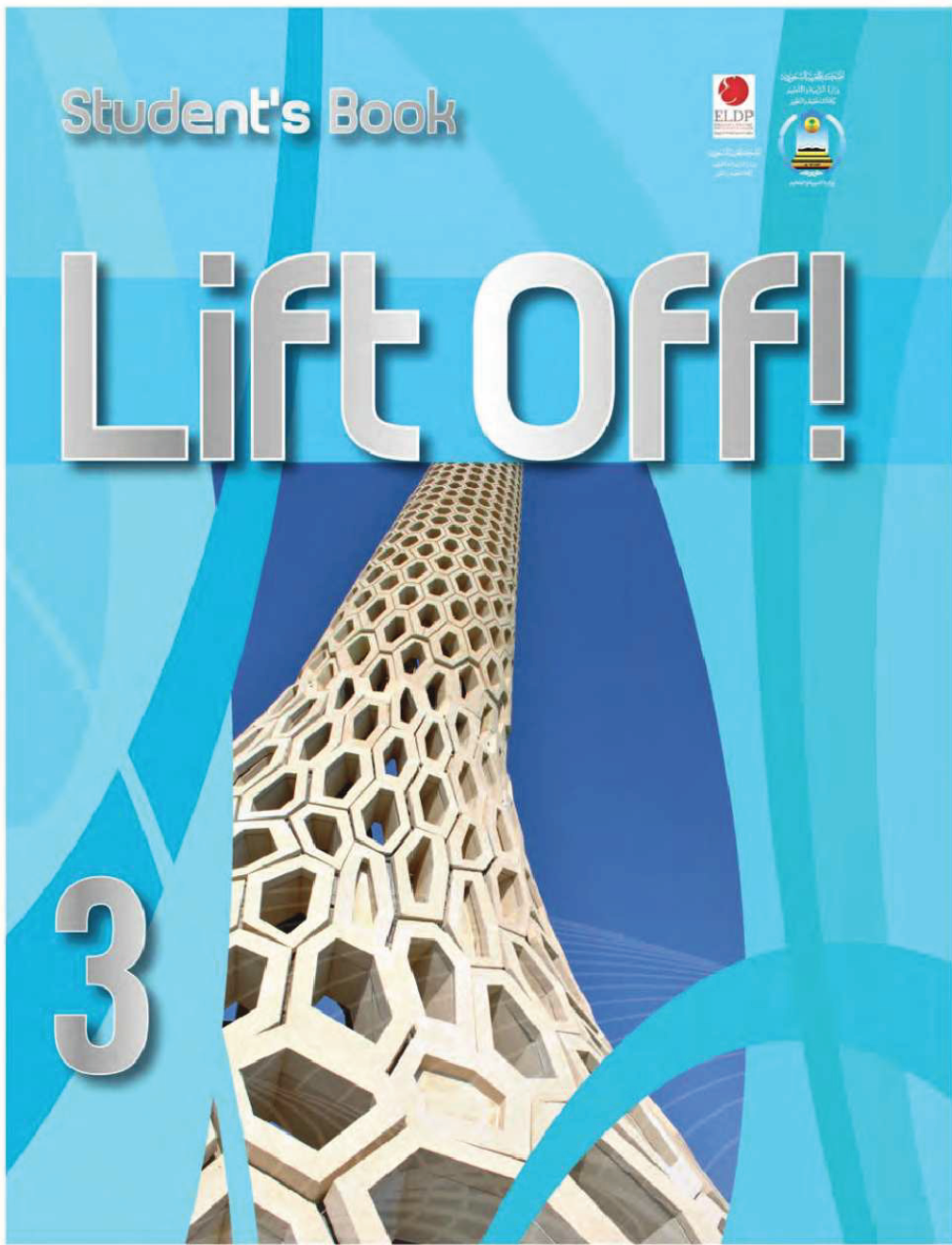 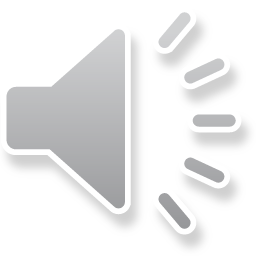 D
C
A
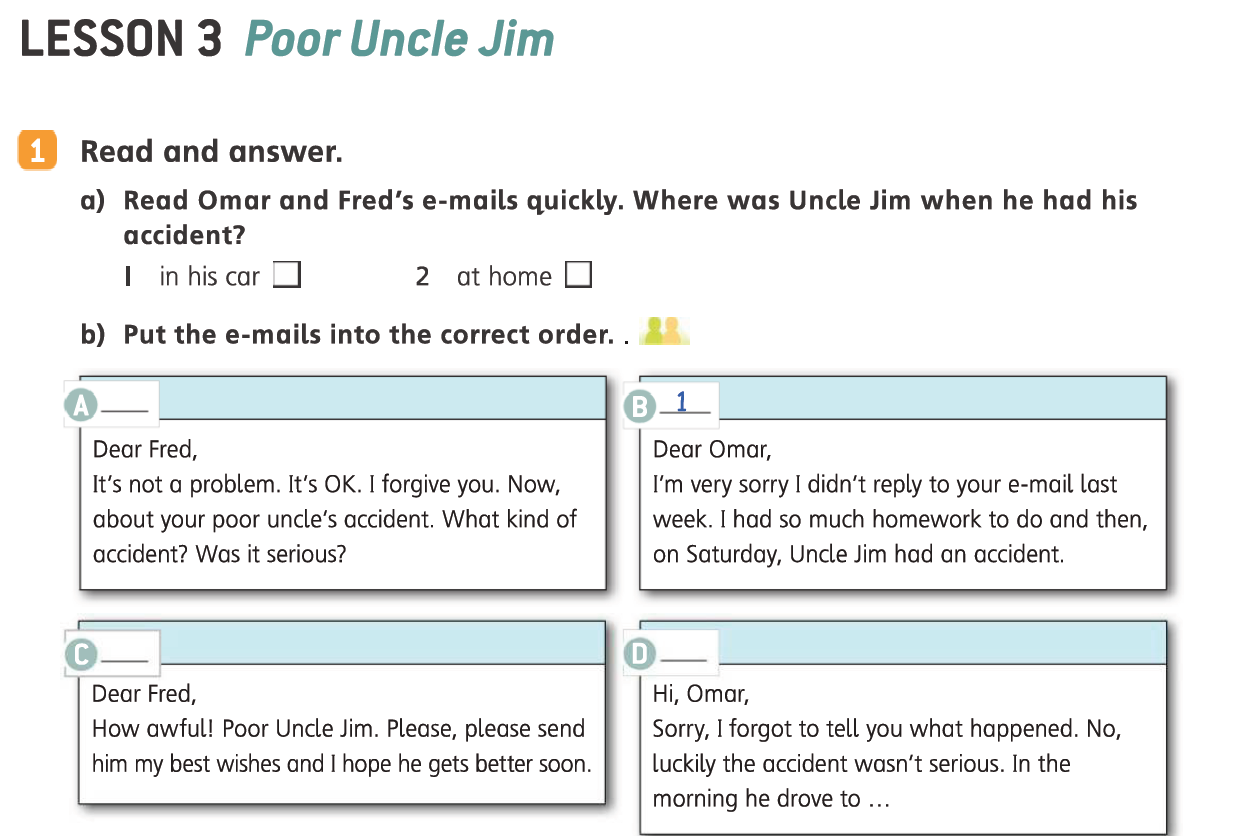 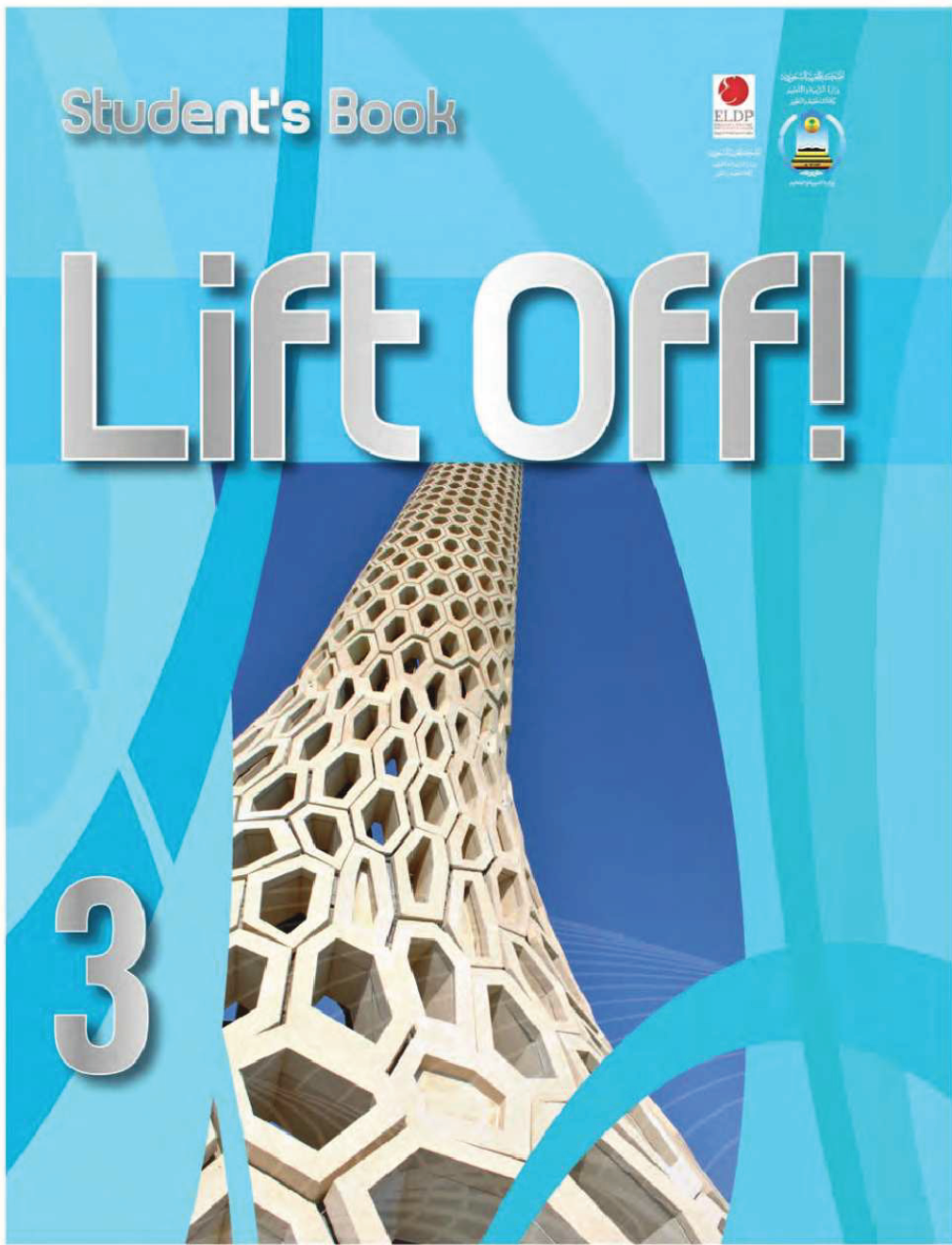 2
4
3
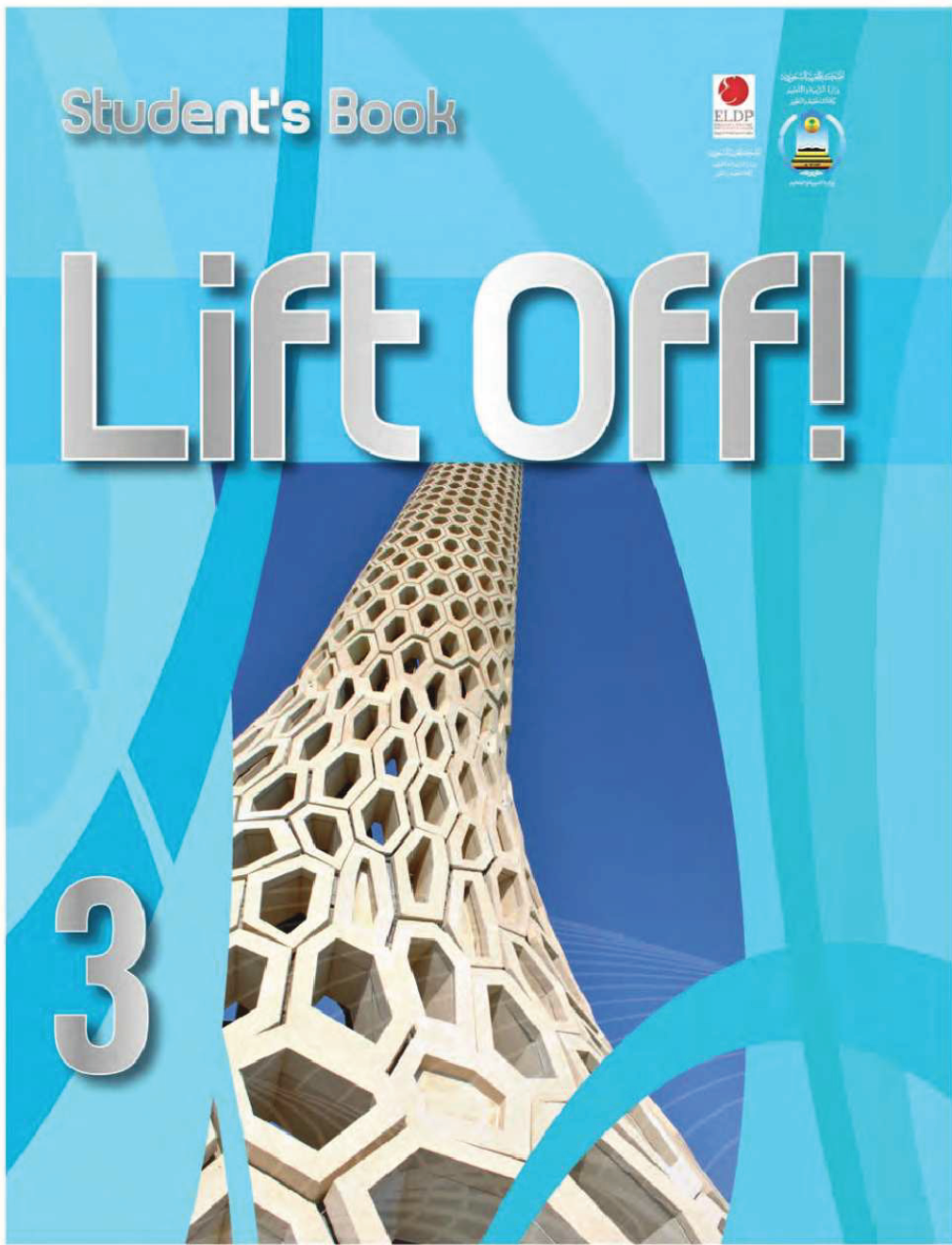 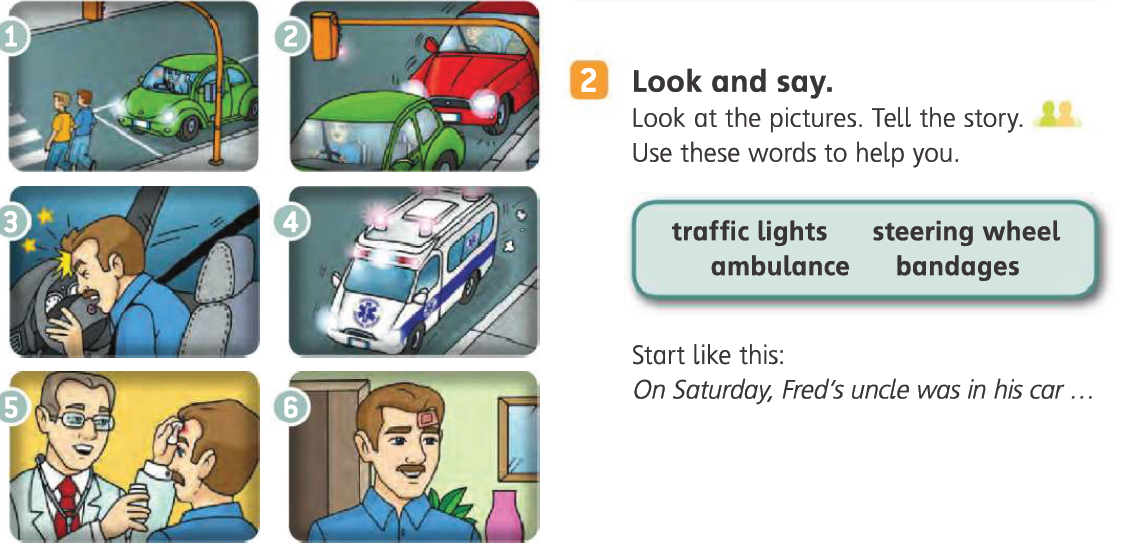 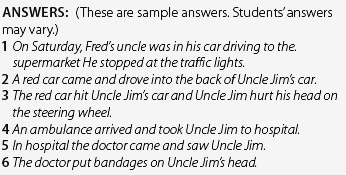 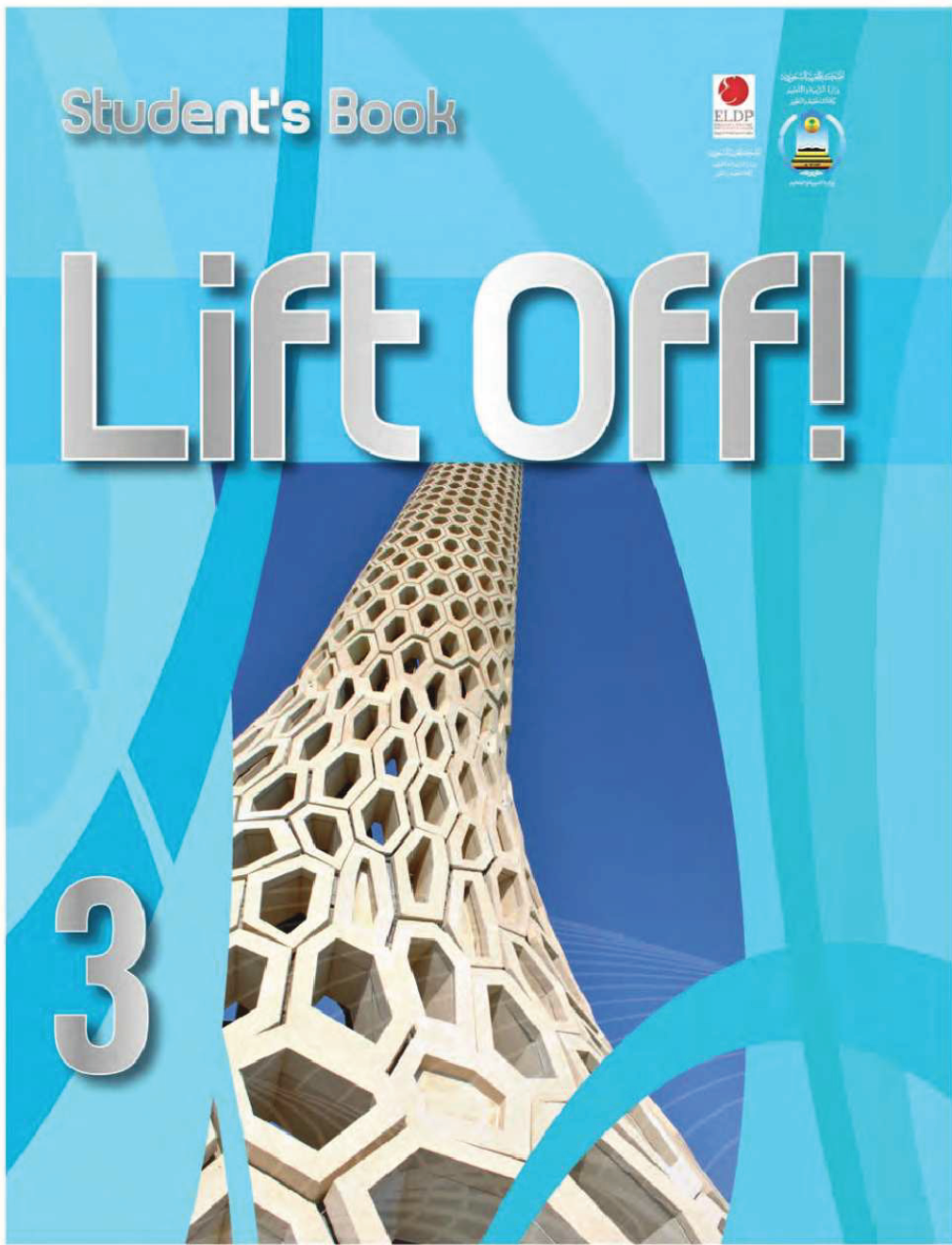 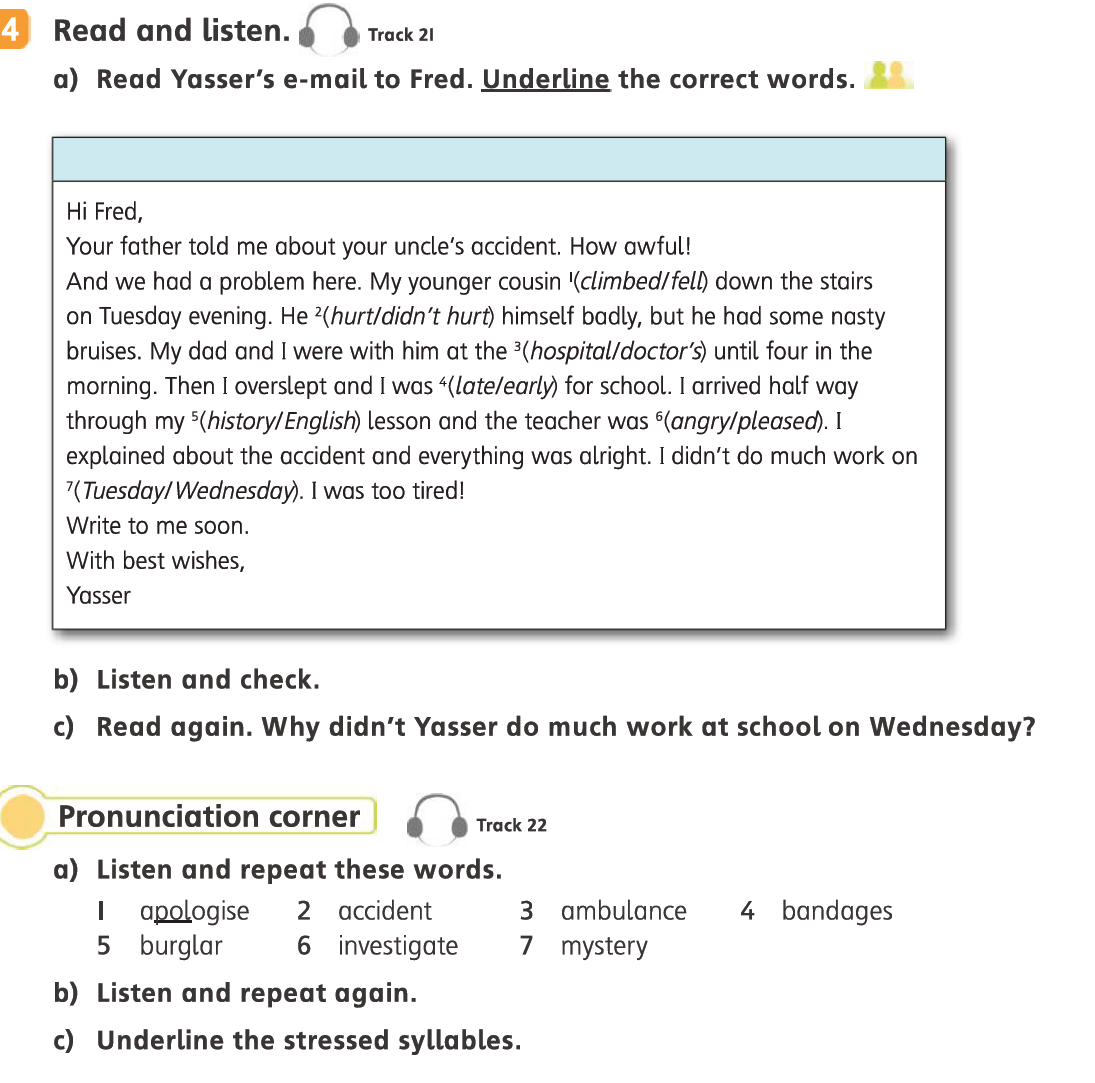 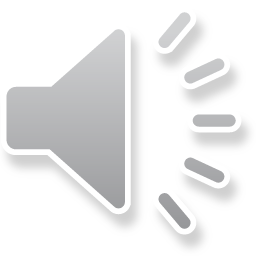 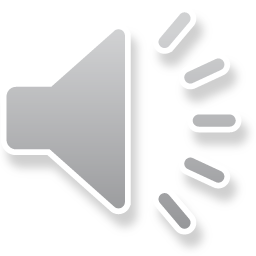 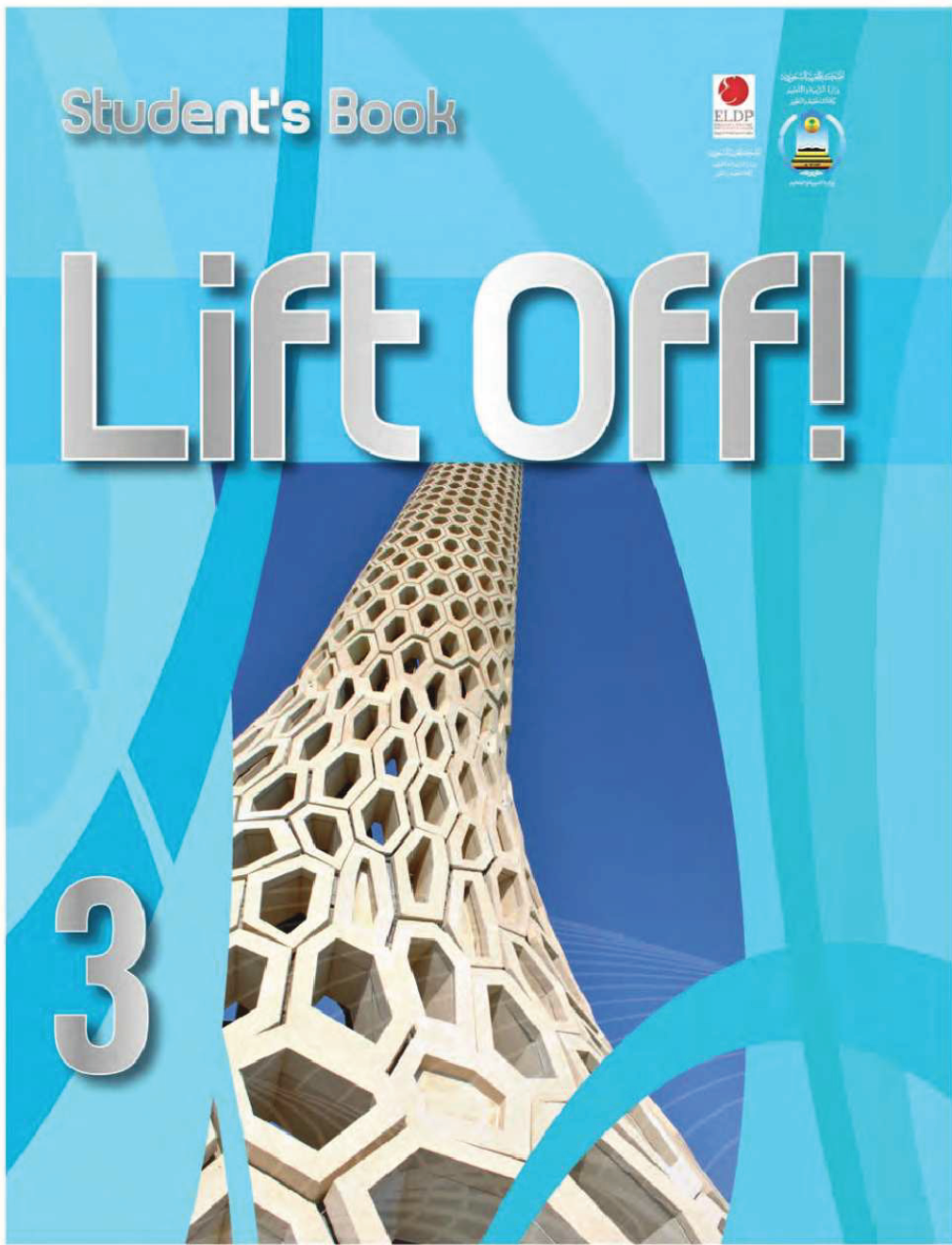 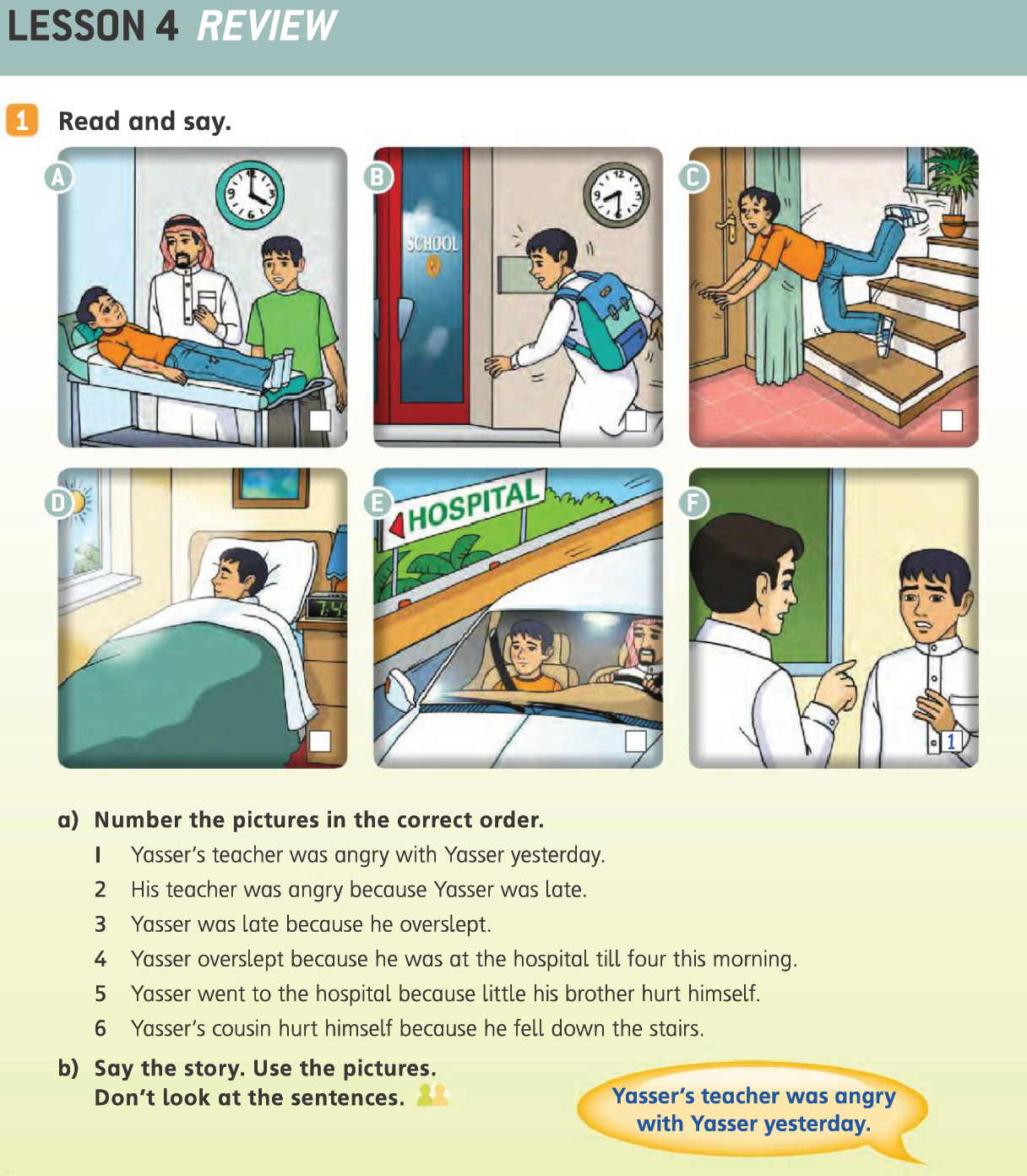 4
2
6
5
3
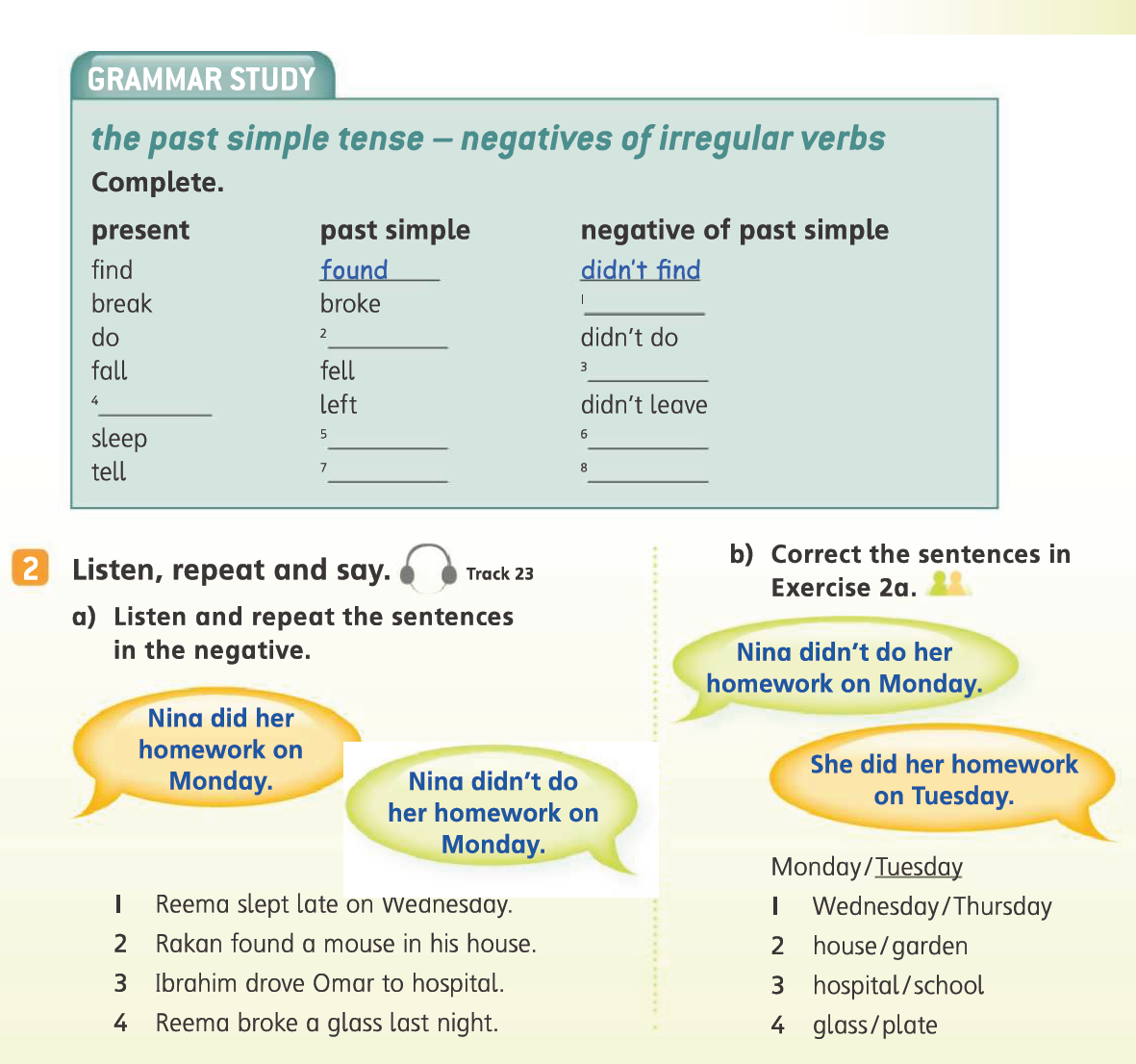 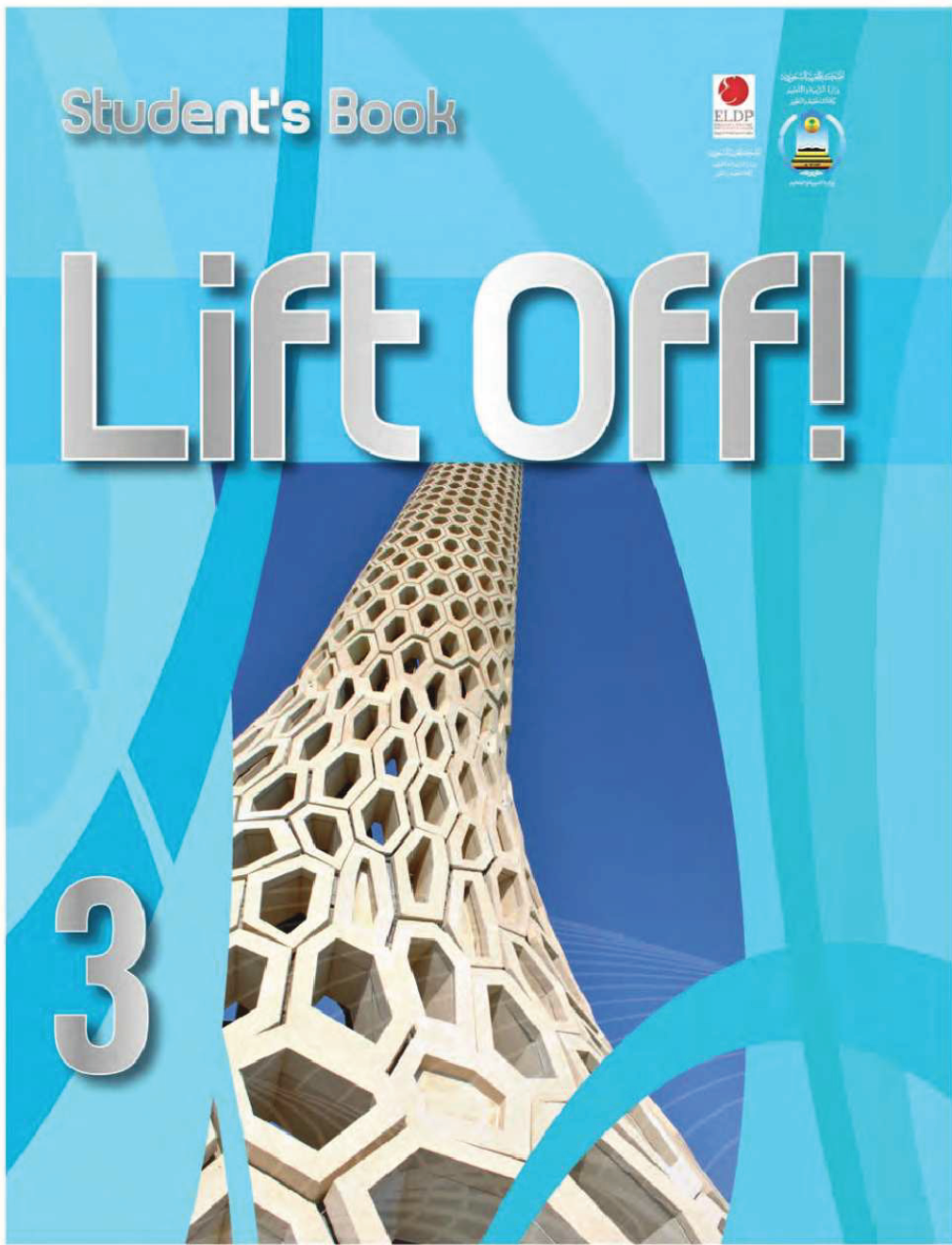 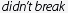 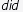 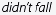 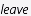 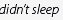 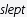 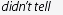 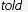 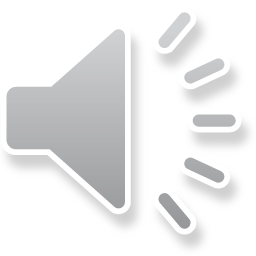 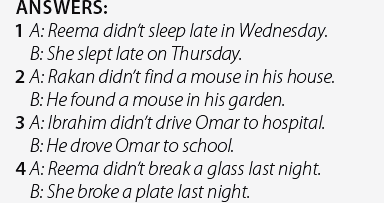 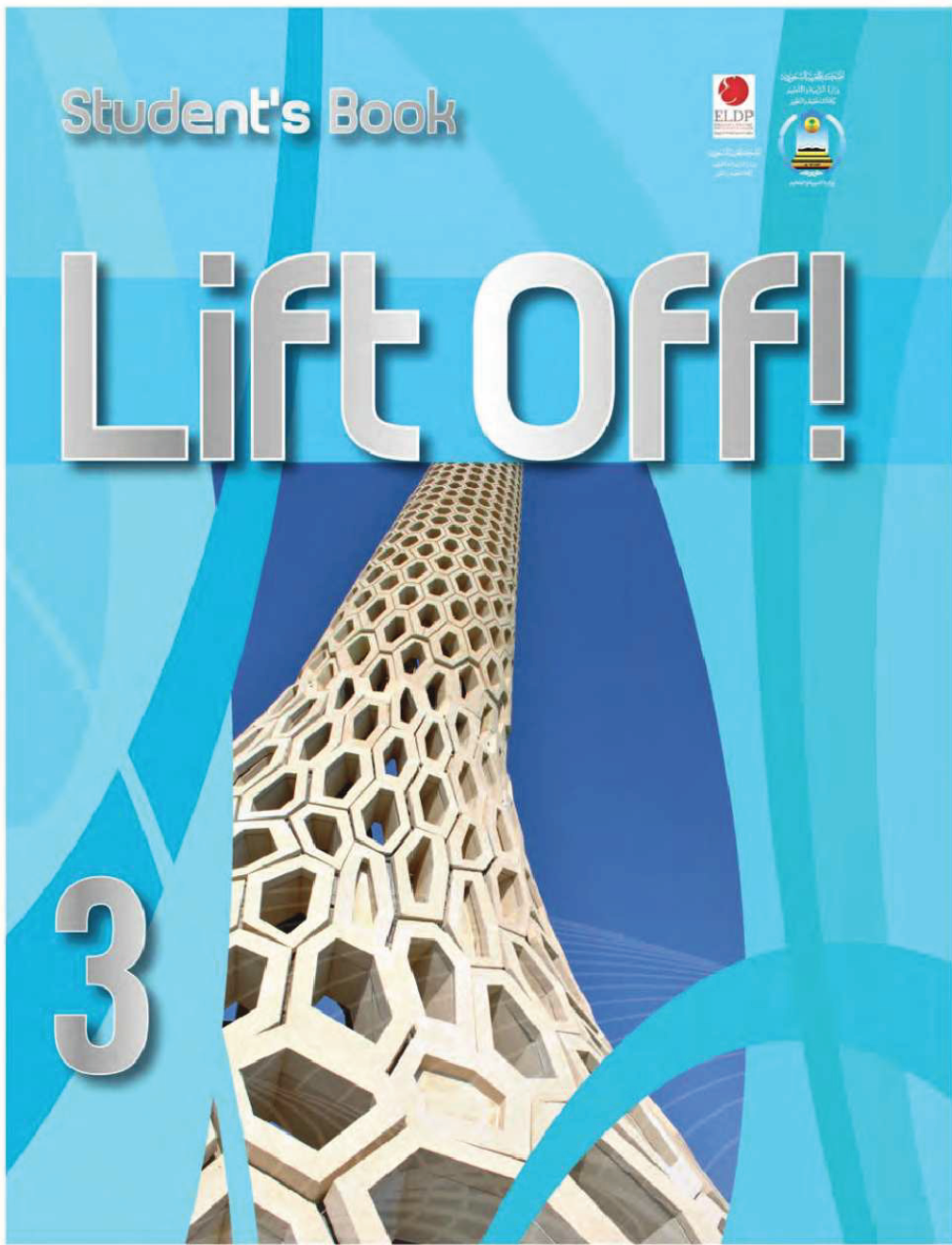 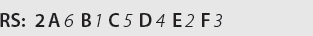 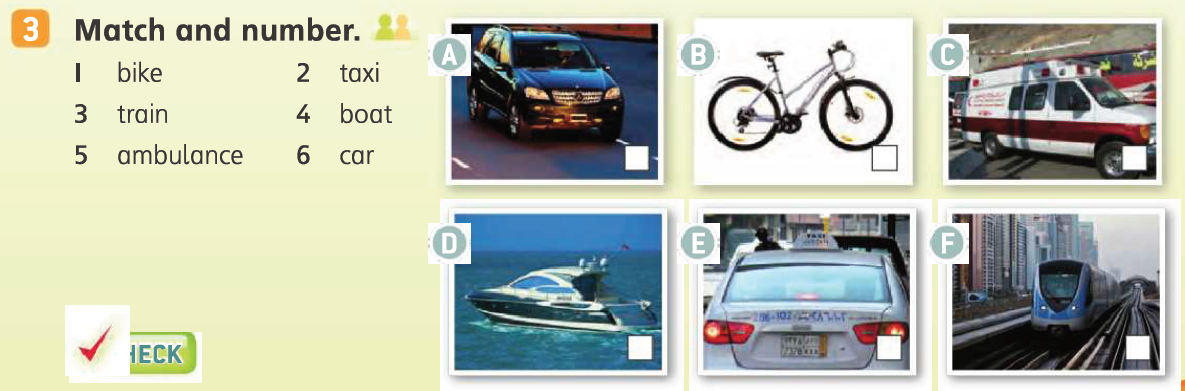 6
1
5
4
2
3
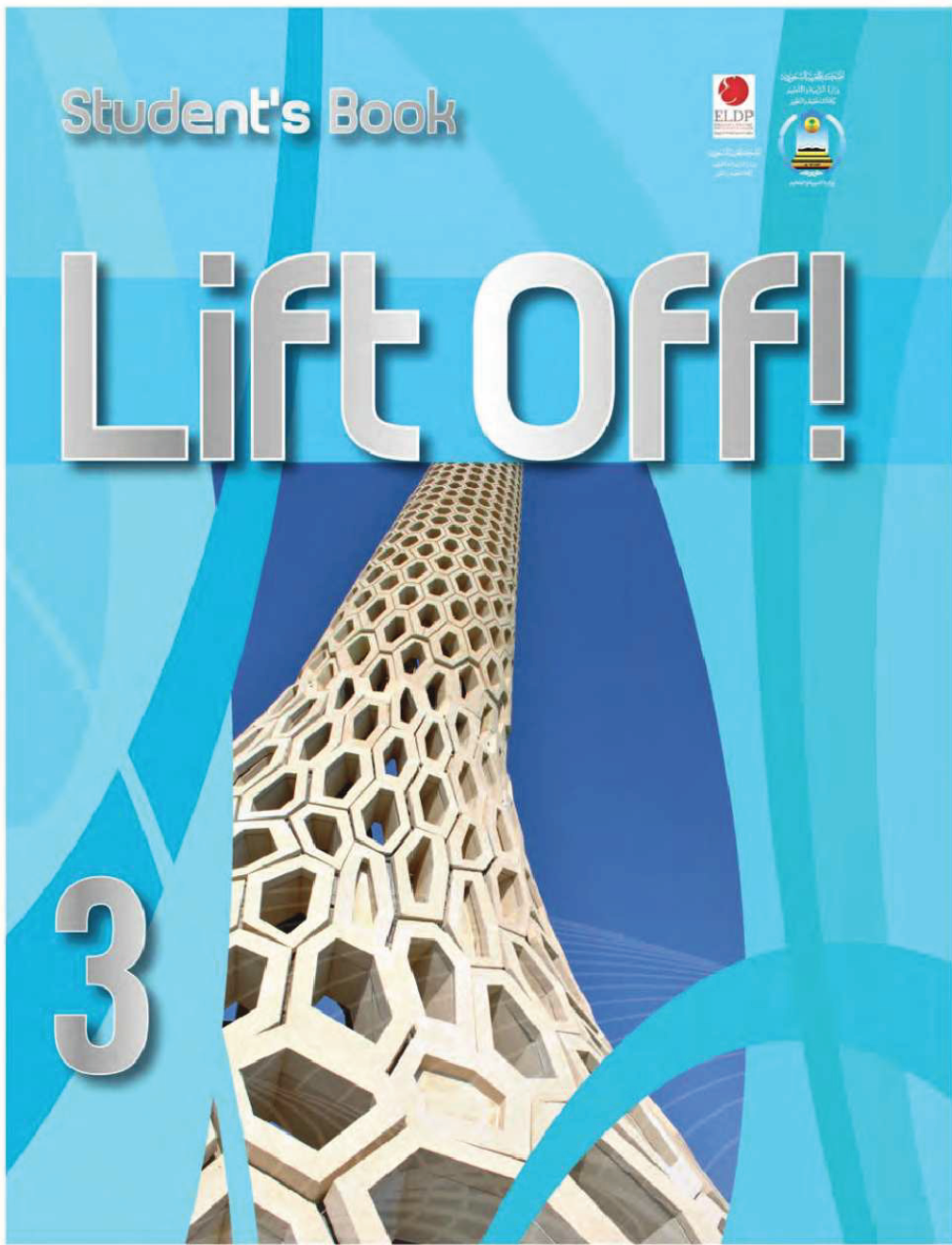 The End
والحمد الله والصلاة والسلام على رسول الله